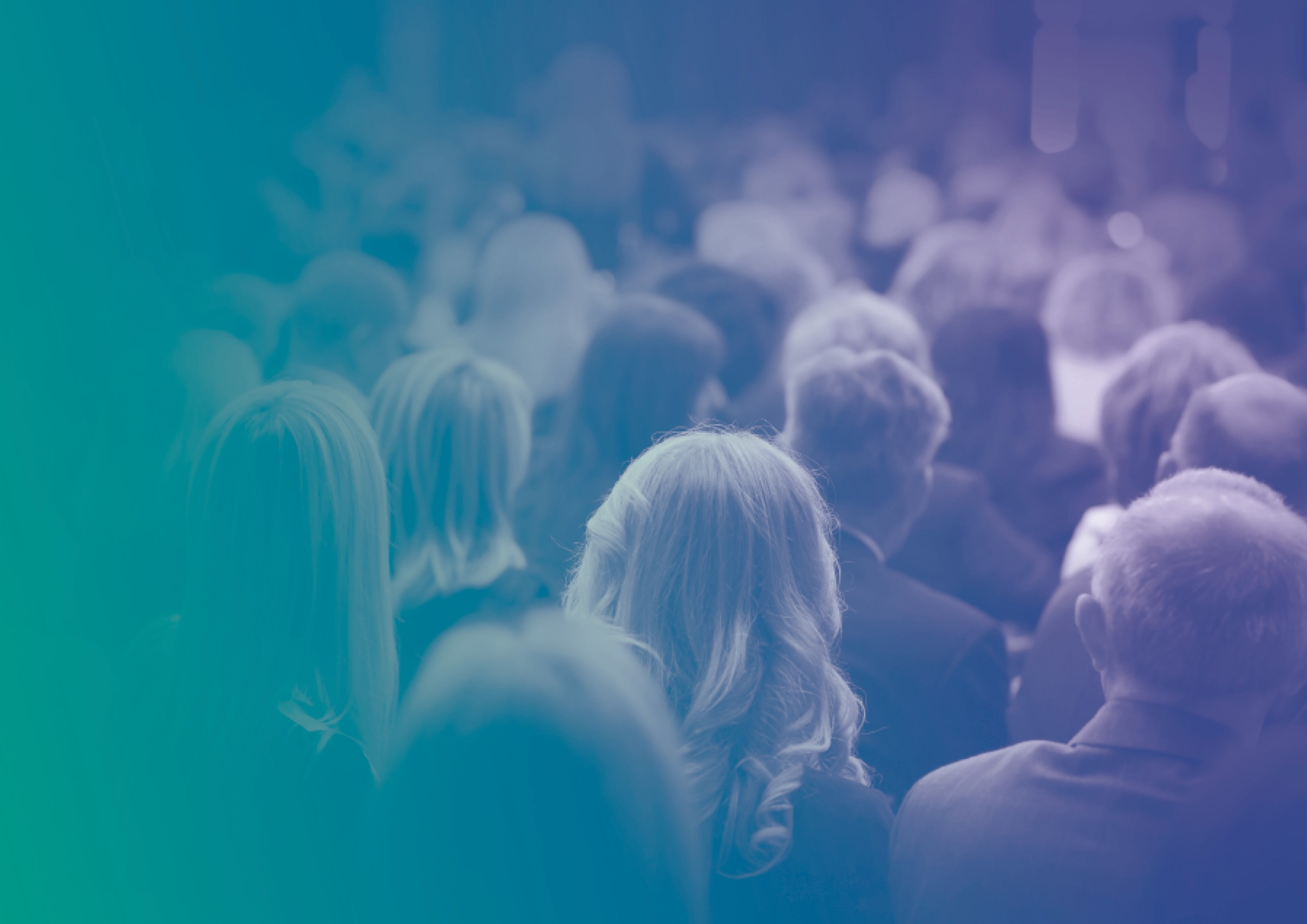 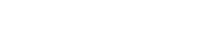 La révision des lignes directrices relatives au répertoire des représentants d’intérêts

Novembre 2023

Eliezer Garcia-Rosado
Directrice du contrôle des représentants d’intérêts - HATVP
La Haute Autorité pour la transparence de la vie publique
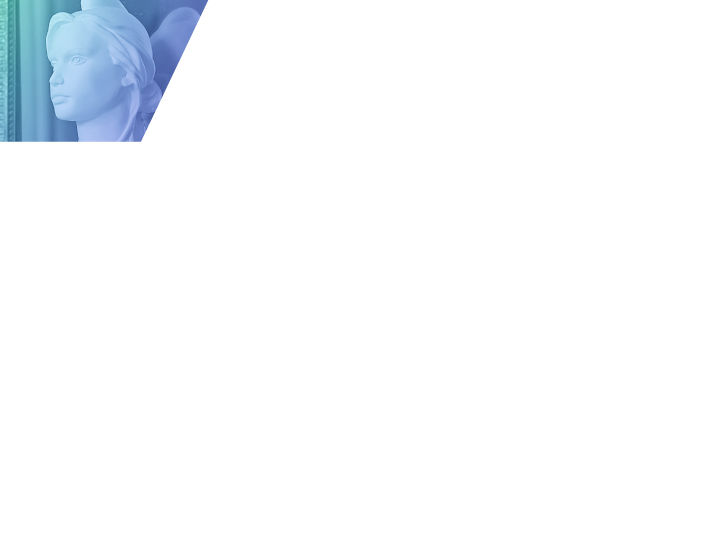 Une autorité administrative indépendante
Organigramme
PrésidentDidier Migaud
Collège
Secrétaire généraleLouise Bréhier

Secrétaires généraux adjoints 
Michel Smaniotto & Julie Joly-Hurard
Direction du
contrôle des responsables publics
Direction des publics, de l’information et de la communication
Direction du contrôle des représentants d’intérêts
Direction juridique et déontologie
Direction des 
systèmes d’information
Direction
administrative et financière
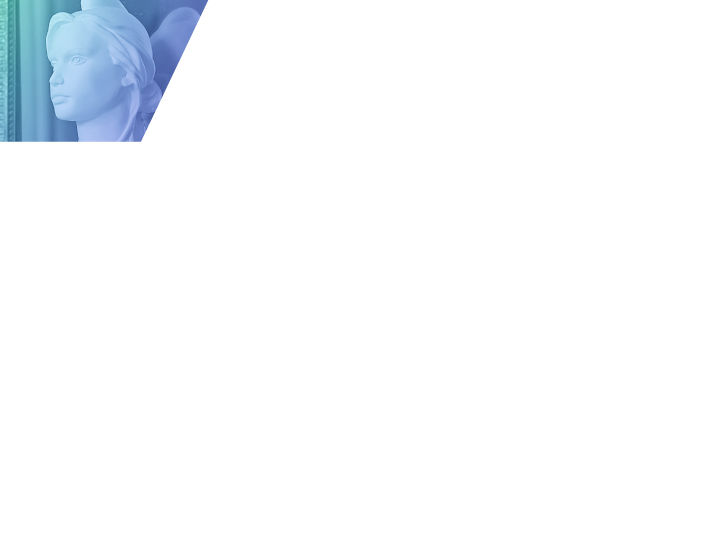 Un collège indépendant
Le fonctionnement du collège
Les services de la Haute Autorité instruisent les dossiers 

Un rapporteur peut être nommé pour un dossier complexe ou présentant une question juridique nouvelle
[Speaker Notes: Le président de la Haute Autorité pour la transparence de la vie publique est nommé par décret du Président de la République, après que sa candidature a été approuvée par les Commissions des lois de l'Assemblée nationale et du Sénat
Un mandat de six ans, non révocable et non renouvelable, gage d’indépendance
Une autonomie budgétaire garantie avec des crédits votés chaque année en loi de finances et une indépendance dans l’organisation de ses services et de son fonctionnement]
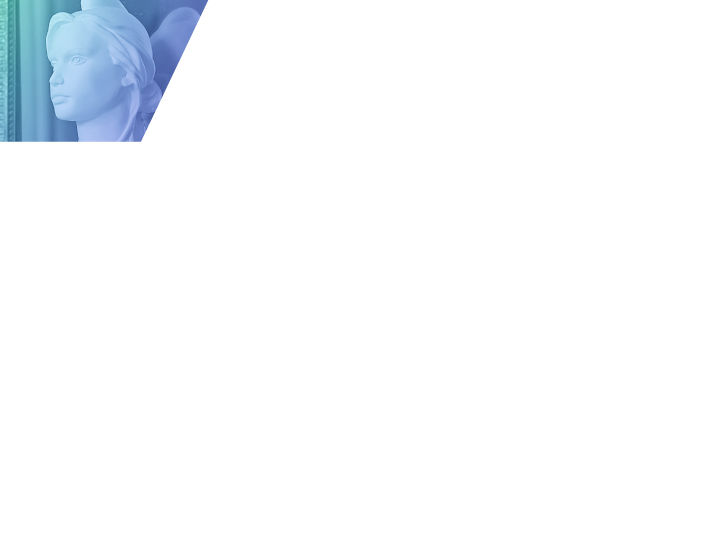 Garantir l’intégrité des responsables publics
Les missions
Contrôler le patrimoine 
Prévenir les conflits d’intérêts
Promouvoir la transparence de la vie publique
Encadrer les relations entres les RI et les pouvoirs publics
Contrôler les projets de mobilité professionnelle de certains agents et responsables publics
Cadre légal

Lois transparence octobre 2013 

Loi déontologie avril 2016

Loi Sapin II
décembre 2016


Loi AAI janvier 2017

Loi de transformation de la fonction publique
août 2019
[Speaker Notes: Ajouter les dates exactes des lois (11 octobre 2013 etc.)]
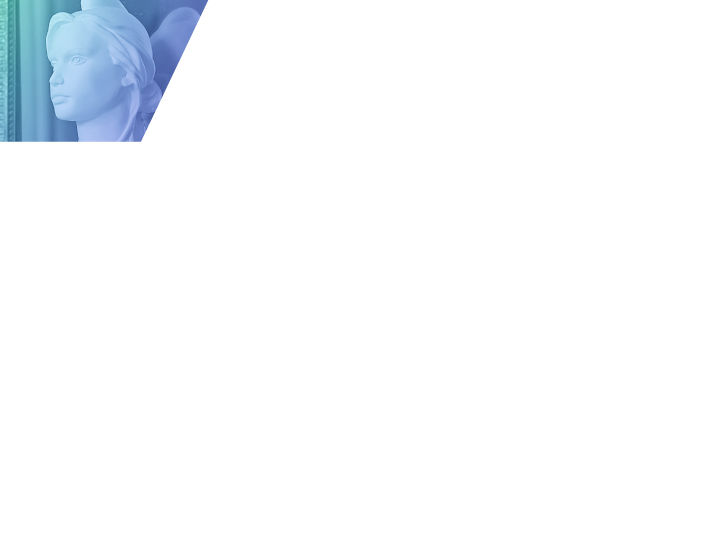 Chiffres clés
Transparence
Contrôle
Budget & Services
Plus de 95 000 déclarations reçues en 8 ans 
 
10 659 déclarations d’intérêts et de patrimoine reçues en 2022

Plus de 230 dossiers transmis à la justice depuis 2014

Près de 600 avis déontologiques rendus en 2022
4 559 déclarations d’intérêts et de patrimoine publiées en 2021

Plus de 2 800 organisations inscrites sur le répertoire des représentants d’intérêts 

Environ 68 000 activités de représentation d’intérêts déclarées
9 millions d’euros pour 2022
70 agents 

6 directions
La révision des lignes directrices
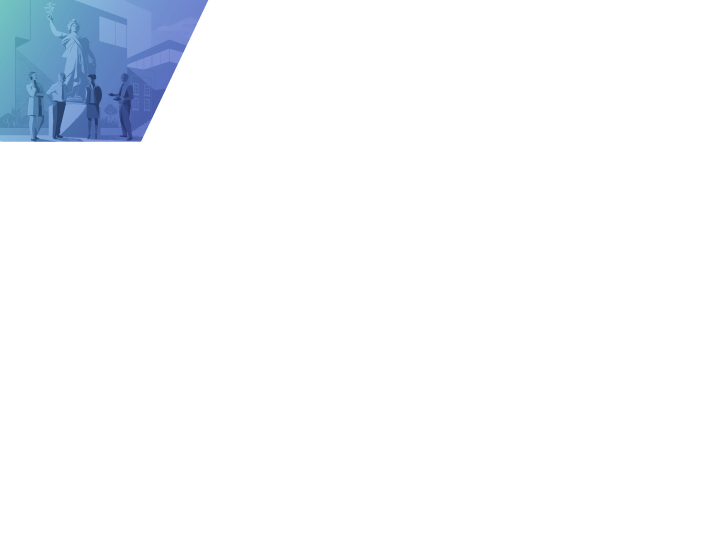 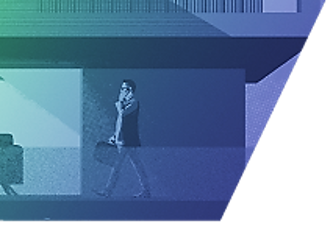 Sommaire
La prise en compte de l’extension du répertoire

Les modifications liées aux catégories de représentants d’intérêts

Les modifications et précisions liées à la définition d’une action de représentation d’intérêts

Les modifications et précisions liées aux modalités de déclaration

Entrée en vigueur et contrôles
La prise en compte de l’extension du répertoire
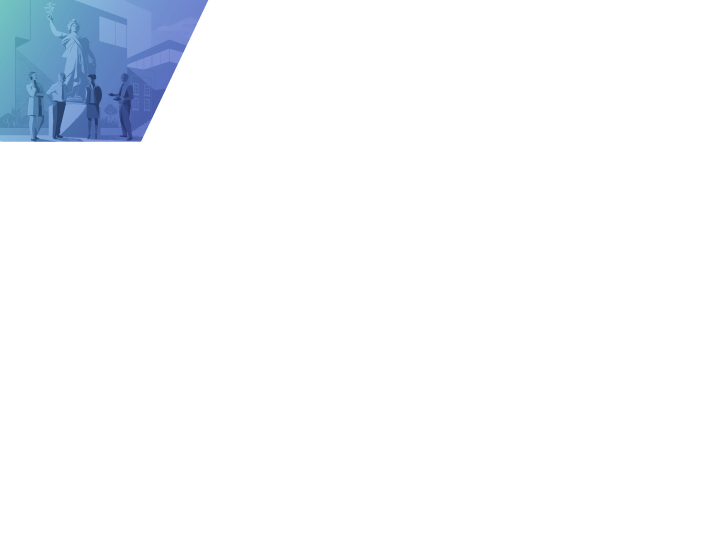 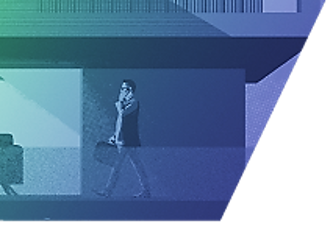 Les chambres d’agriculture 
(loi « 3DS » du 21 février 2022)
Intégration des chambres d’agriculture
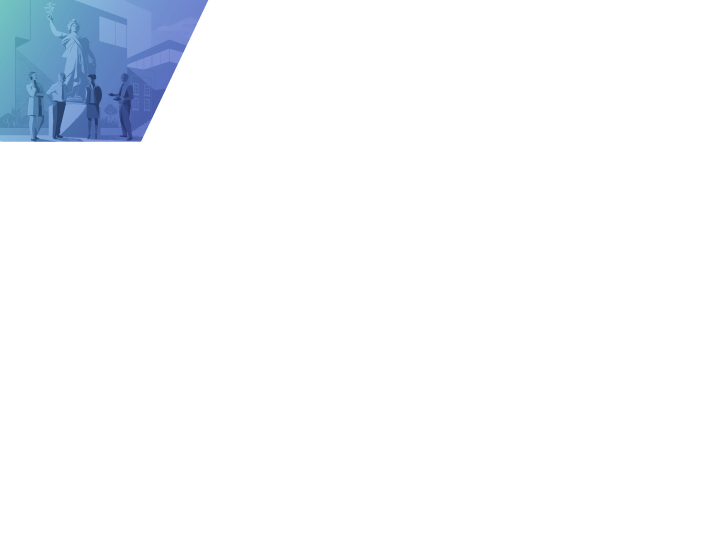 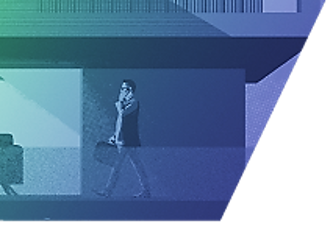 2. Les nouvelles catégories de responsables publics
Depuis 2017 :

Collaborateurs du Président de la République

Membres du Gouvernement et de leurs cabinets

Parlementaires, membres des cabinets des présidents des deux chambres, collaborateurs parlementaires, fonctionnaires des assemblées

Directeurs généraux, secrétaires généraux, et leurs adjoints, membres des collèges et des commissions des sanctions des AAI

Emplois à la décision du Gouvernement pourvus en conseil des ministres (ex : directeurs d’administrations centrales, préfets, recteurs, directeurs généraux d’agences régionales de santé)
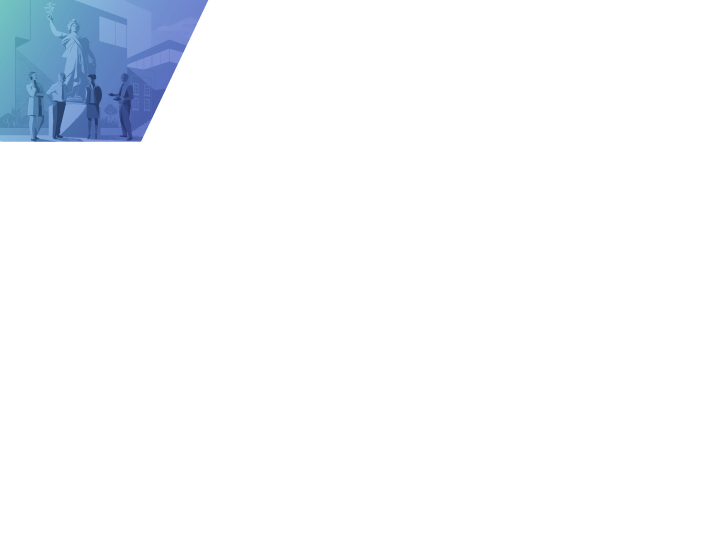 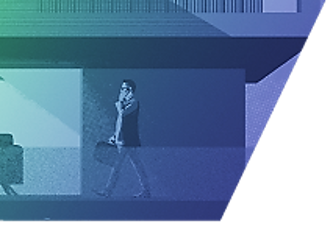 2. Les nouvelles catégories de responsables publics
Extension du répertoire depuis le 1er juillet 2022
à de nouvelles catégories de fonctionnaires
à certaines catégories de responsables publics des collectivités territoriales de plus de 100 000 habitants

 Liste complète des responsables publics concernés

https://www.hatvp.fr/wordpress/wp-content/uploads/2022/06/Vademecum-HATVP-extension-RRI-VF.pdf
Modifications liées aux catégories de représentants d’intérêts
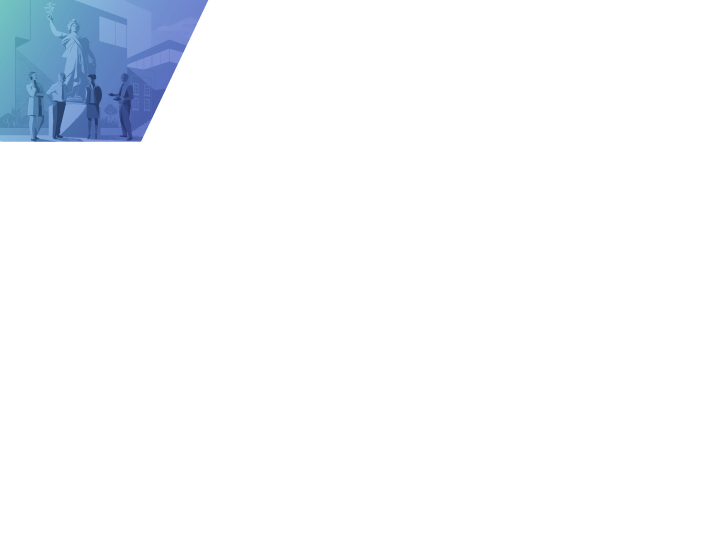 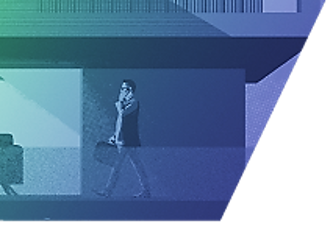 1. La création de nouvelles catégories et sous-catégories de représentants d’intérêts
Modifications et précisions liées à la définition d’une action de représentation d’intérêts
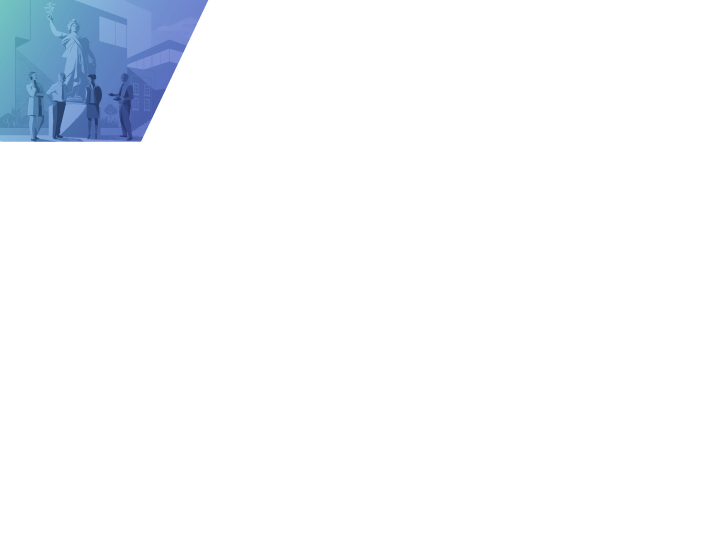 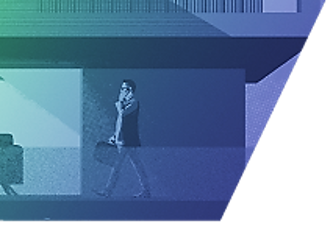 1. Définitions
Entrée en communication : prise de contact d’un représentant d’intérêts avec un responsable public 

Action de représentation d’intérêts : entrée en communication à l’initiative d’un représentant d’intérêts avec un responsable public listé à l’article 18-2 de la loi du 11 octobre 2013 en vue d’influer sur une décision publique existante ou à venir

Fiche d’activités : l’ensemble des actions de représentation d’intérêts est déclaré annuellement sur le répertoire sous forme de fiches d’activités. Une fiche d’activités correspond à un objectif défendu et peut comporter une ou plusieurs actions de représentation d’intérêts.
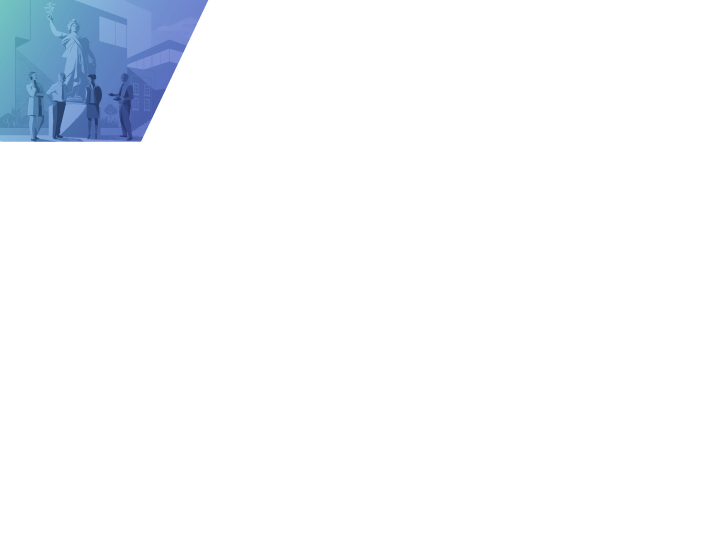 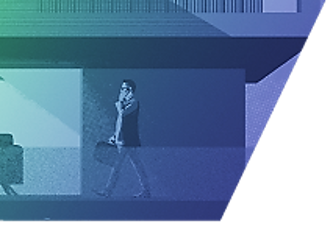 2. Comptabilisation des entrées en communication lors d’un envoi groupé
Comptabilisation des envois groupés en autant d’entrées en communication que de destinataires 

Exemple du mail groupé envoyé à 150 parlementaires et 2 responsables publics hors champ
3. Précisions sur les décisions publiques individuelles
Principe général 

Démarches d’influence réalisées en amont d’une décision publique

Démarches dans le cadre de l’instruction d’une demande dans les conditions prévues par une texte législatif ou réglementaire
3. Précisions sur les décisions publiques individuelles
Actions tendant à solliciter un avantage constitutif d’un droit (demande de subvention, demande d’autorisation…)
		 Encadrement par un texte législatif ou réglementaire

Actions relatives aux décisions ayant un lien entre elles
		 La délivrance de la décision principale implique la délivrance 		d’une ou 	plusieurs décisions subséquentes nécessaires 		à l’exécution de la décision principale

Actions relatives aux procédures de mise en concurrence
		 Différence entre les actions menées en amont et la réponse 		à l’appel d’offre
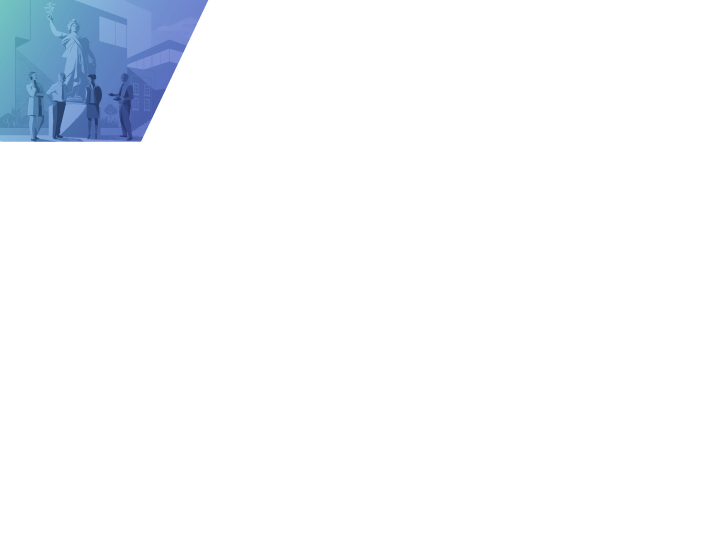 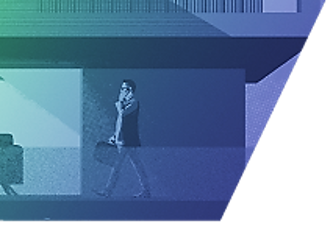 4. Précisions concernant les actions de représentation d’intérêts lors d’évènements
3 critères permettent d’identifier les actions de représentation d’intérêts :

la présence et l’intervention d’un ou de plusieurs responsables publics 

l’existence de moments d’échanges avec le ou les responsables publics 

l’évocation d’une décision publique précise ou d’un cadre normatif plus large

Déclaration de la fédération/association ayant organisé l’évènement
		- Au moins une fiche d’activité par sujet traité

Déclaration des membres ayant participé à l’évènement
		- En fonction de leur participation personnelle
Modifications et précisions liées aux modalités de déclaration
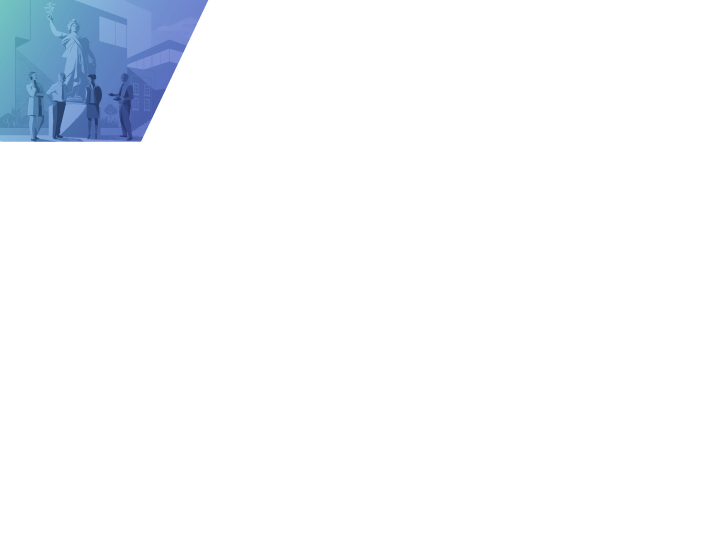 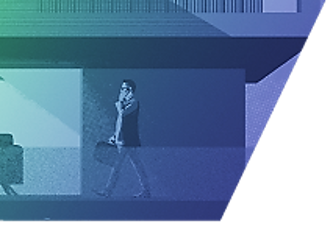 1. L’inscription entraine la déclaration de toutes les actions de la personne morale
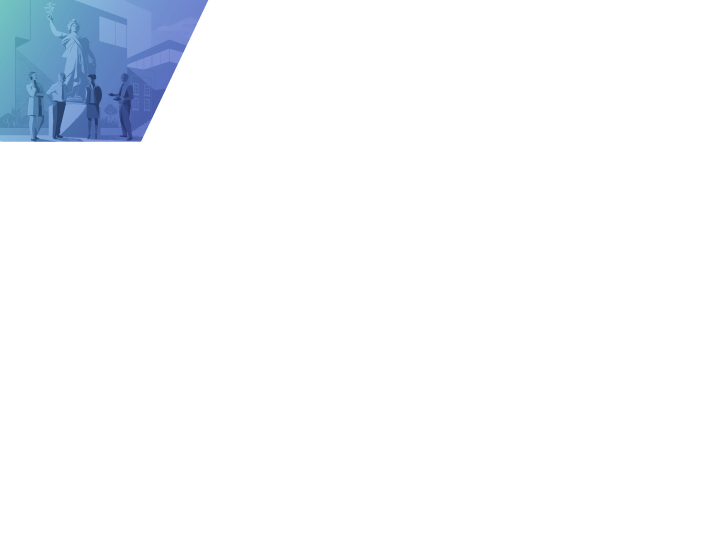 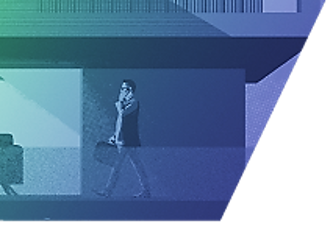 1. L’inscription entraine la déclaration de toutes les actions de la personne morale
Exemple d’une entité dont 4 personnes font de la représentation d’intérêts et chacune a réalisé respectivement 12, 9, 3 et 2 actions de représentation d’intérêts :

Ce qui change :
Anciennes LD : seules sont déclarées les actions menées par la première personne physique
LD révisées : les actions de toutes les personnes physiques seront à déclarer à partir du moment où une seule dépasse les seuils

Ce qui ne change pas :
La personne morale doit s’inscrire car une personne physique dépasse le seuil des 10 actions
Si aucune personne physique ne dépasse les seuils, la personne morale ne doit pas s’inscrire même si la personne morale dépasse les seuils
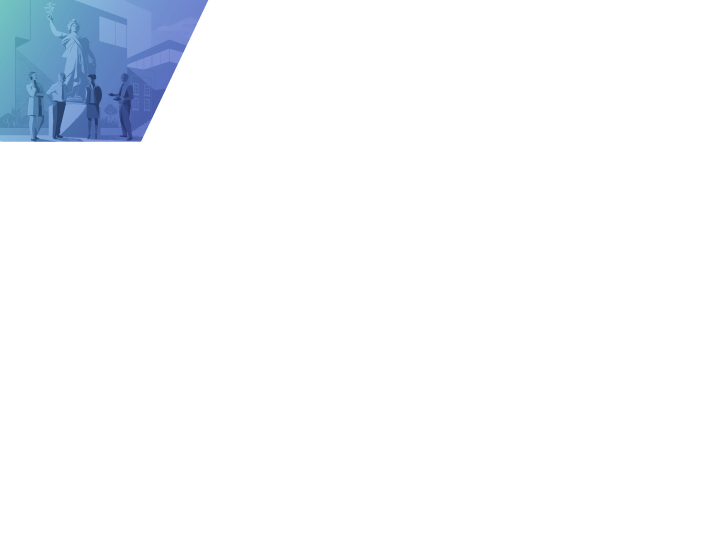 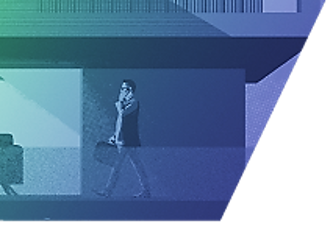 2. Déclaration de l’ensemble des clients des représentants d’intérêts
Art. 18-3 de la loi du 11 octobre 2013: « Toute personne exerçant, pour le compte de tiers, une activité de représentation d'intérêts (…) communique en outre à la Haute Autorité pour la transparence de la vie publique l'identité de ces tiers ».
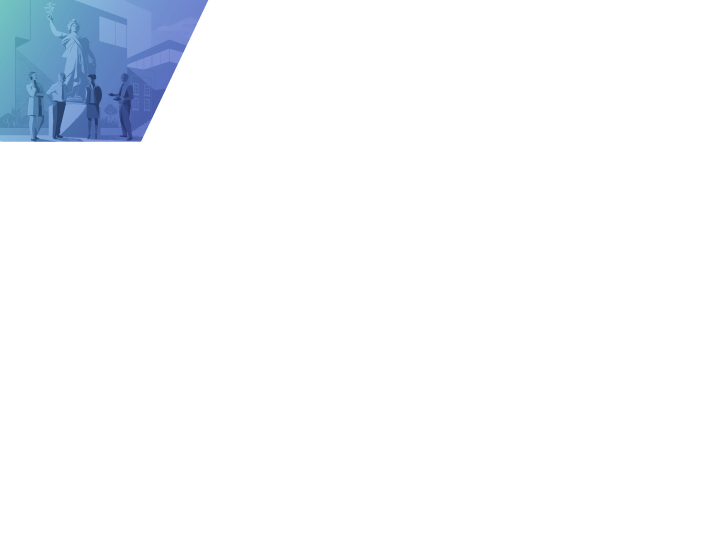 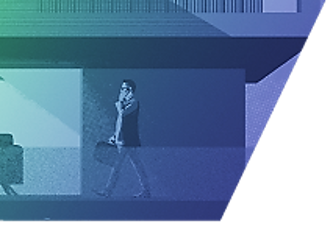 3. Prise en compte des frais liés à la mise à disposition
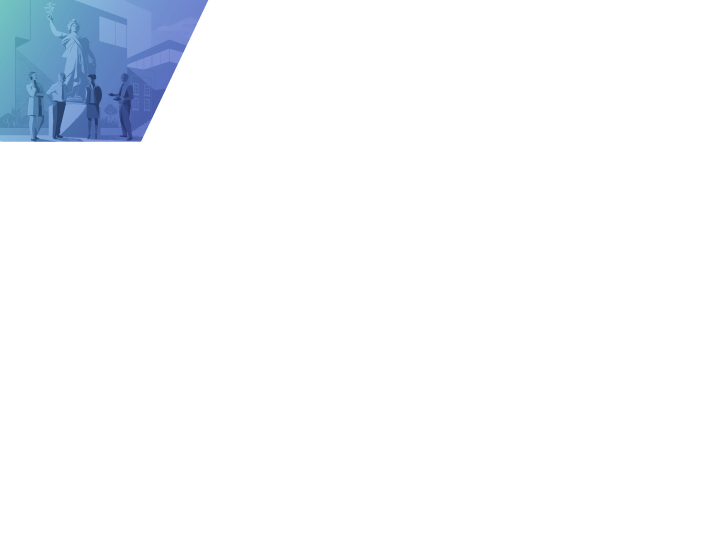 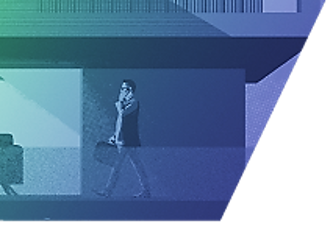 3. Prise en compte des frais liés à la mise à disposition
Exemple de la méthodologie à appliquer pour calculer la quote-part :

Un représentant d’intérêts A, membre d’une association B, met gratuitement à disposition de B un de ses salariés pour qu’il exerce des actions de représentation d’intérêts

L’entité A devra déclarer la part de la rémunération de son salarié correspondant à l’activité de représentation d’intérêts réalisée pour B

Pour un salarié rémunéré 100 000 euros mis à la disposition de l’association à mi-temps, pour laquelle il réalise une activité de représentation d’intérêts à  40 %, la rémunération à comptabiliser sera de 40 % de 50 000 euros (= 20 000 euros)
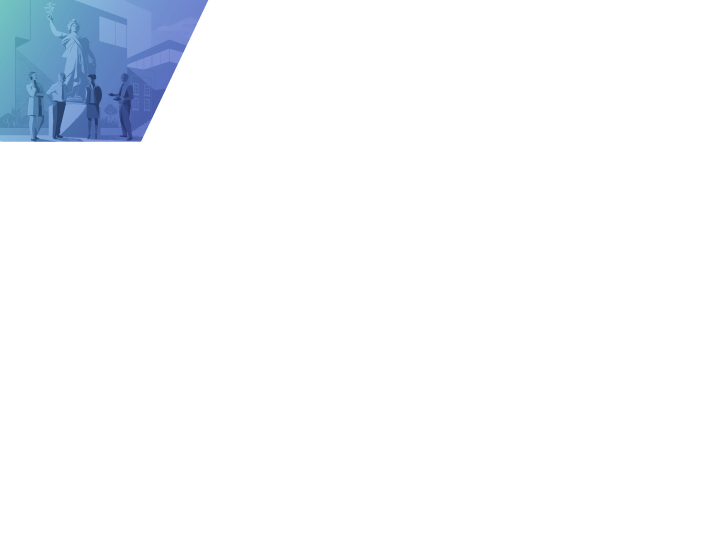 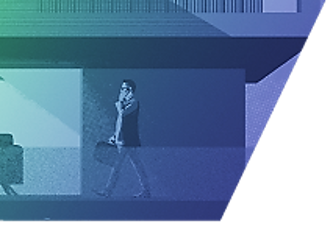 4. Suppression de la non-comptabilisation des cotisations versées à certains organismes
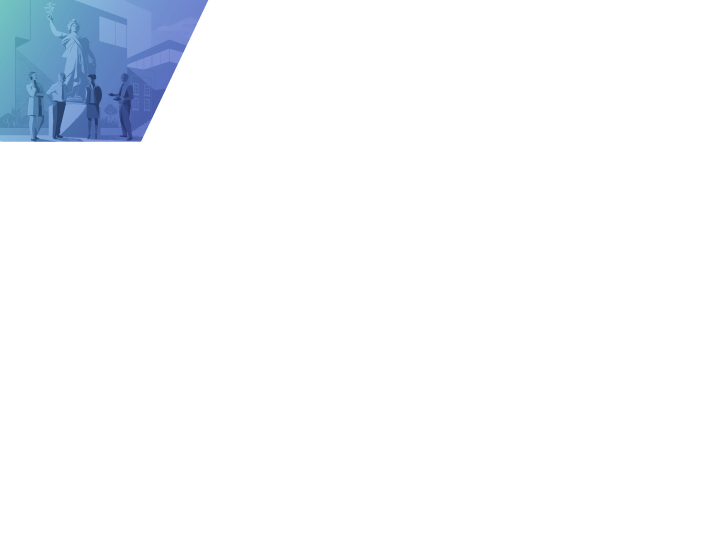 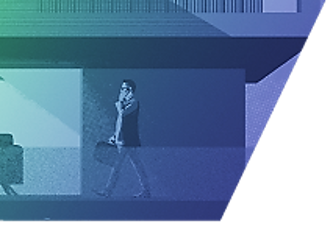 5. Déclaration de non-activité
Mention de la possibilité de faire une déclaration de non-activité en cas d’absence d’activités au cours d’un exercice

Déclaration de non activité pour un exercice donné si les seuils ne sont pas remplis

Le représentant d’intérêts devra indiquer n’avoir réalisé aucune action et n’aura aucun moyen à déclarer
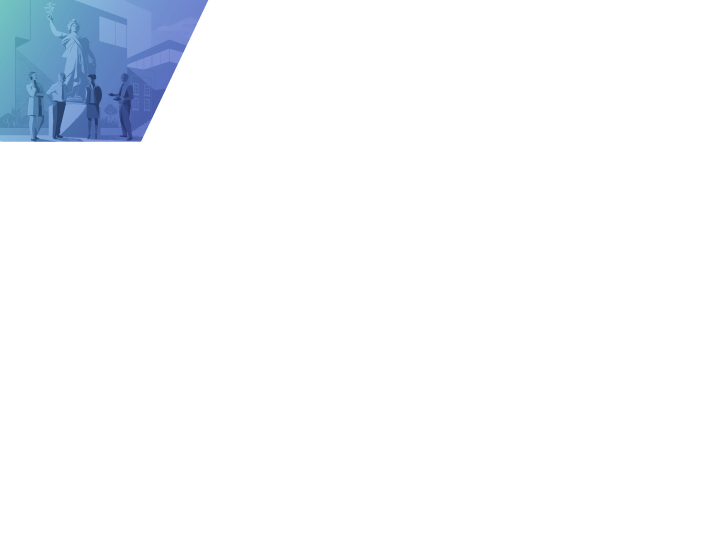 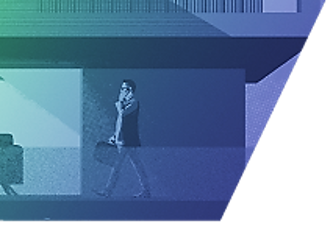 6. Déclaration des actions conjointes
Clarification des modalités de déclaration des actions réalisées par plusieurs personnes morales 

Si une personne physique est membre de plusieurs personnes morales : l’attribution de l’action dépend de l’intérêt défendu

Action conjointe d’une fédération avec une entreprise qu’elle représente ou d’un cabinet de conseil avec son client : chaque entité comptabilise une action

Action réalisée par différentes sociétés d’un même groupe de sociétés : chacune est susceptible d’être qualifiée de représentant d’intérêts et comptabilise une action
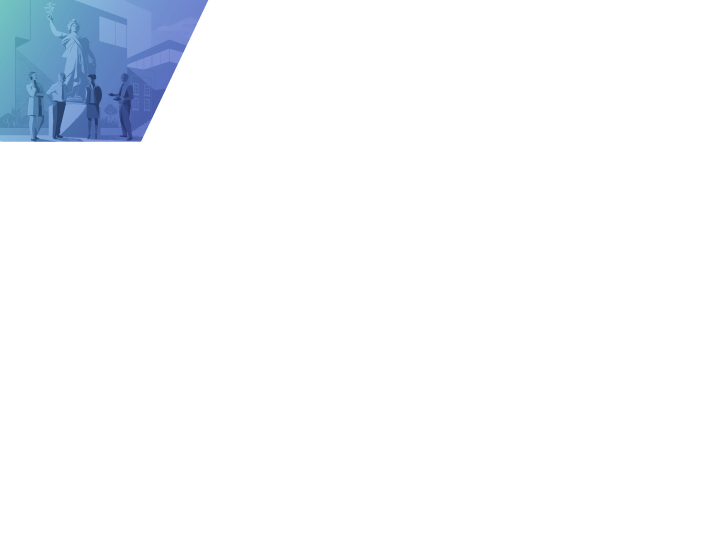 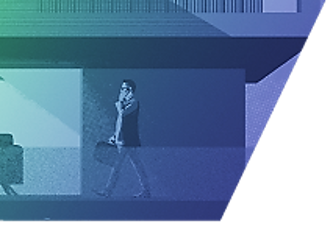 7. Déclaration du nombre de personnes employées en ETPT
Déclaration en ETPT

Calcul de l’ETPT selon la part du temps passé à réaliser des activités de représentation d’intérêts et le pourcentage de rémunération retenu

Exemple : 

Directeur affaires publiques 
60 % de son activité consacrée à la représentation d’intérêts
ETPT de 0,6

Directrice générale d’une entreprise 
20 % de son activité consacrée à la représentation d’intérêts
ETPT de 0,2
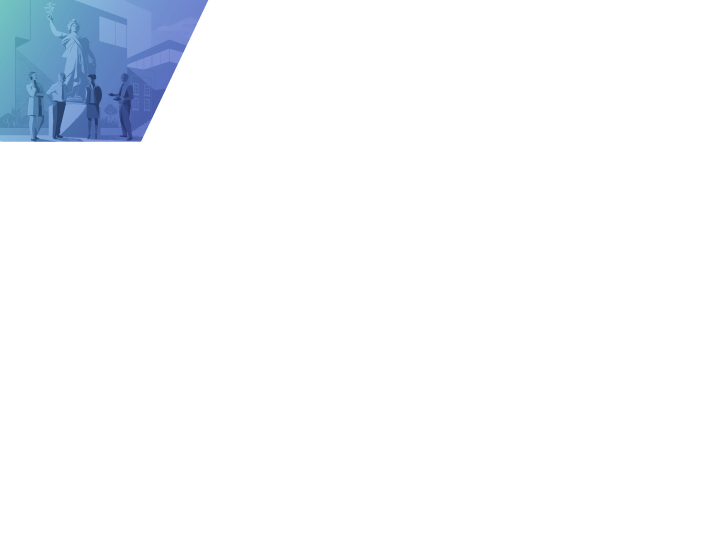 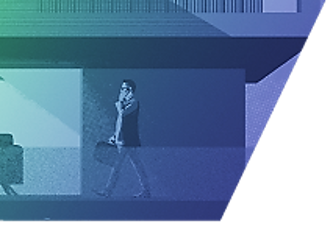 8. La déclaration du chiffre d’affaires lié aux activités de représentation d’intérêts
Entrée en vigueur et contrôles
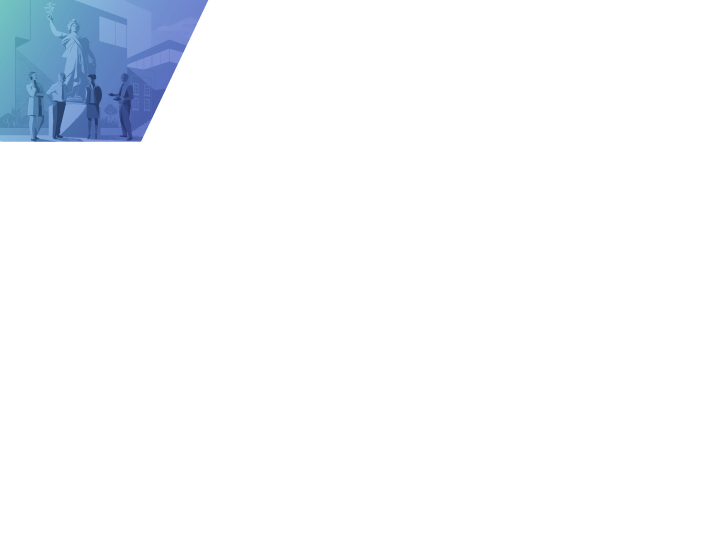 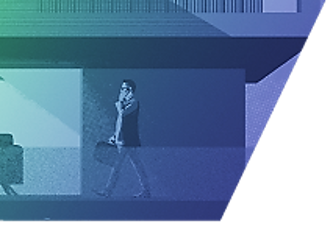 Principales étapes à venir
Entrée en vigueur le 1er octobre

Modifications du téléservice et du site Internet

Exemples intégrés dans les FAQ

Mise à jour des fiches pratiques et vidéos

Déclaration sur la base de deux lignes directrices pour un exercice donné

Contrôles pédagogiques
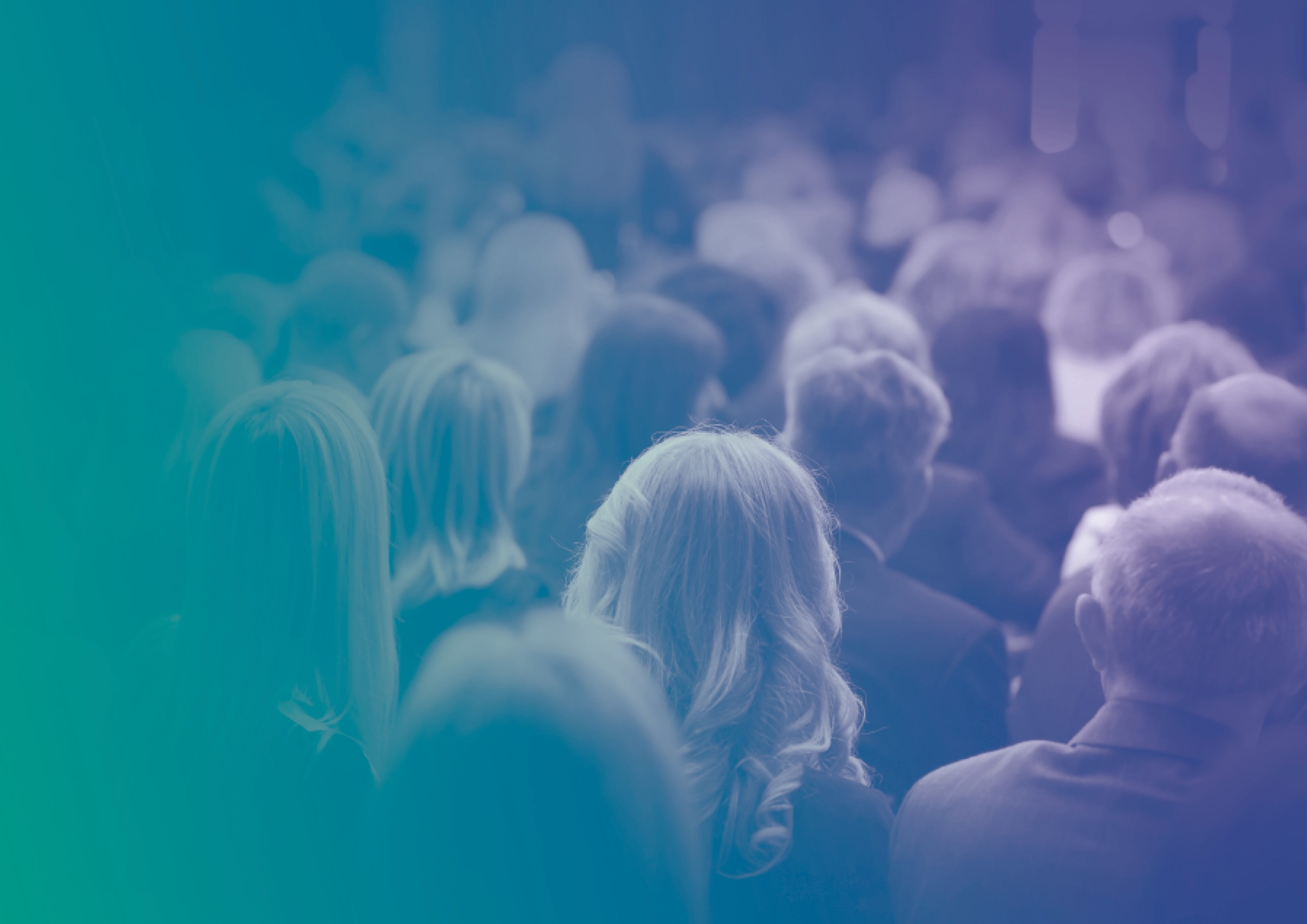 Merci pour votre attention
Tous droits réservés. Toute utilisation, diffusion ou publication totale ou partielle de ce document est interdite, sauf autorisation expresse de la Haute Autorité.
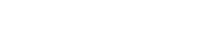